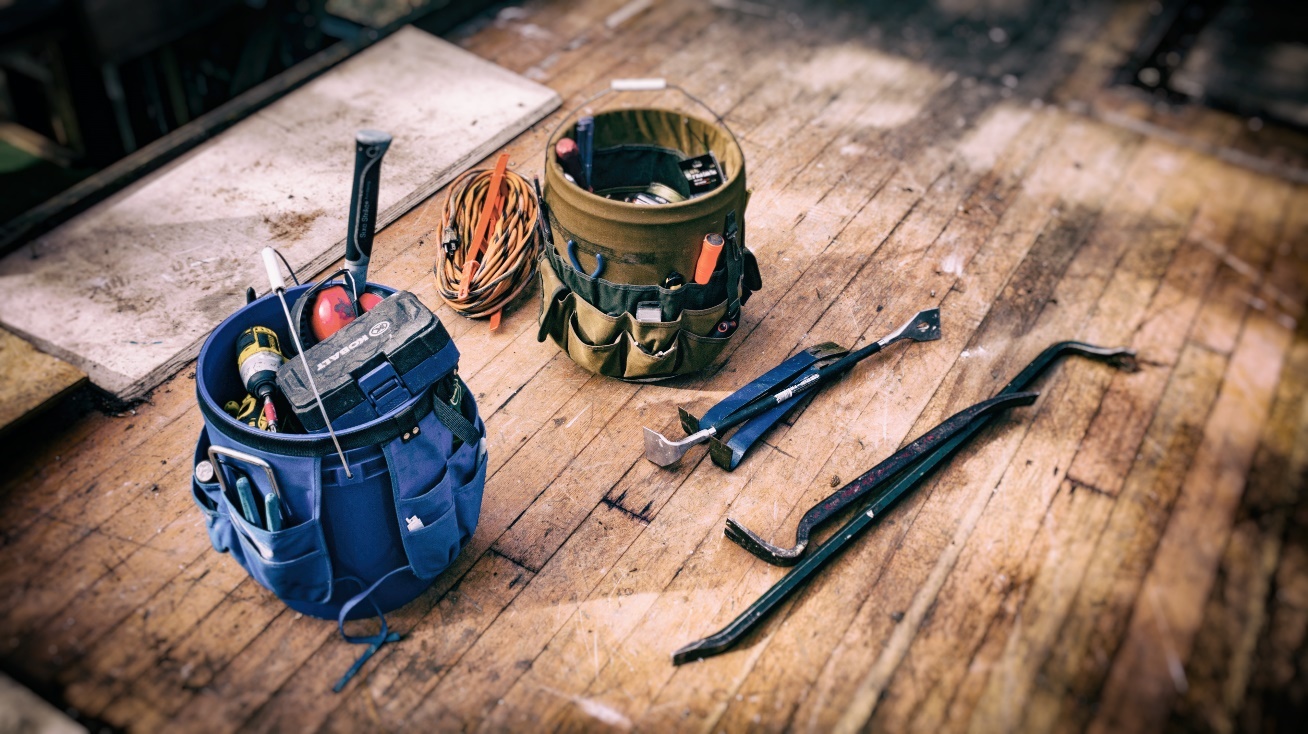 Amend Deconstruction of Buildings Law Code to Include Houses and Duplexes Built in 1940 or Earlier

Alisa Kane
Climate Action Manager

Shawn Wood
Construction Waste Specialist
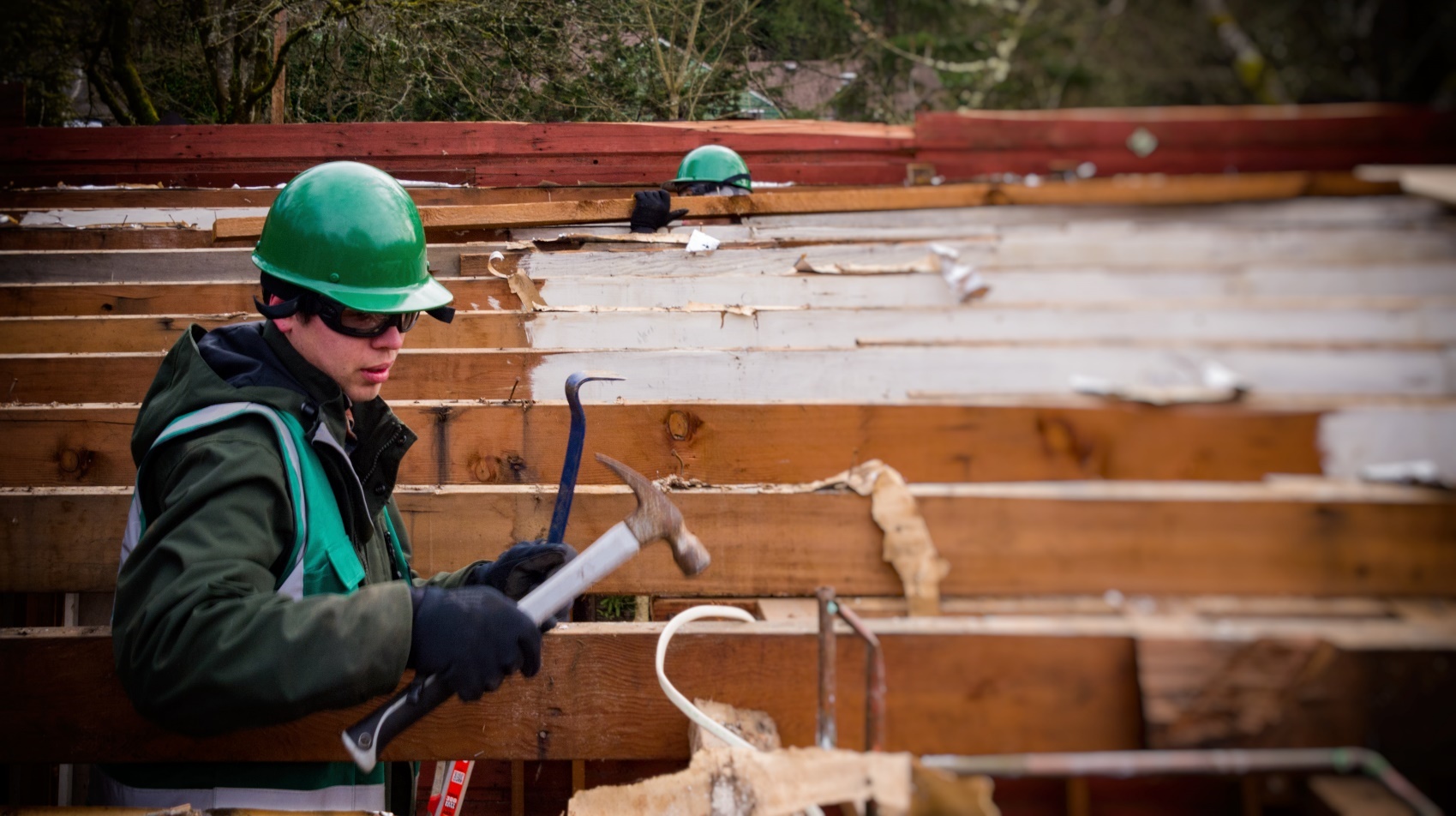 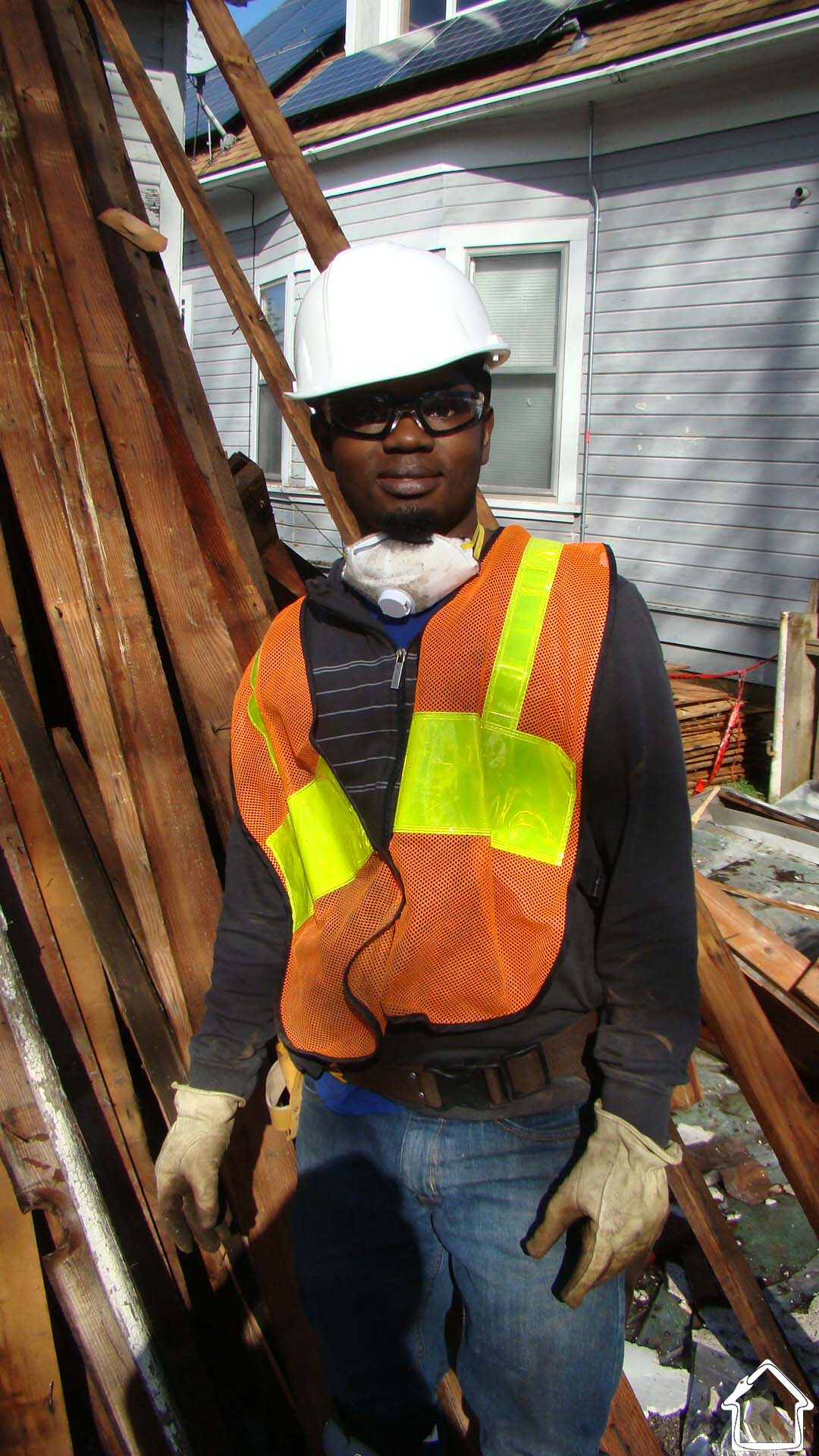 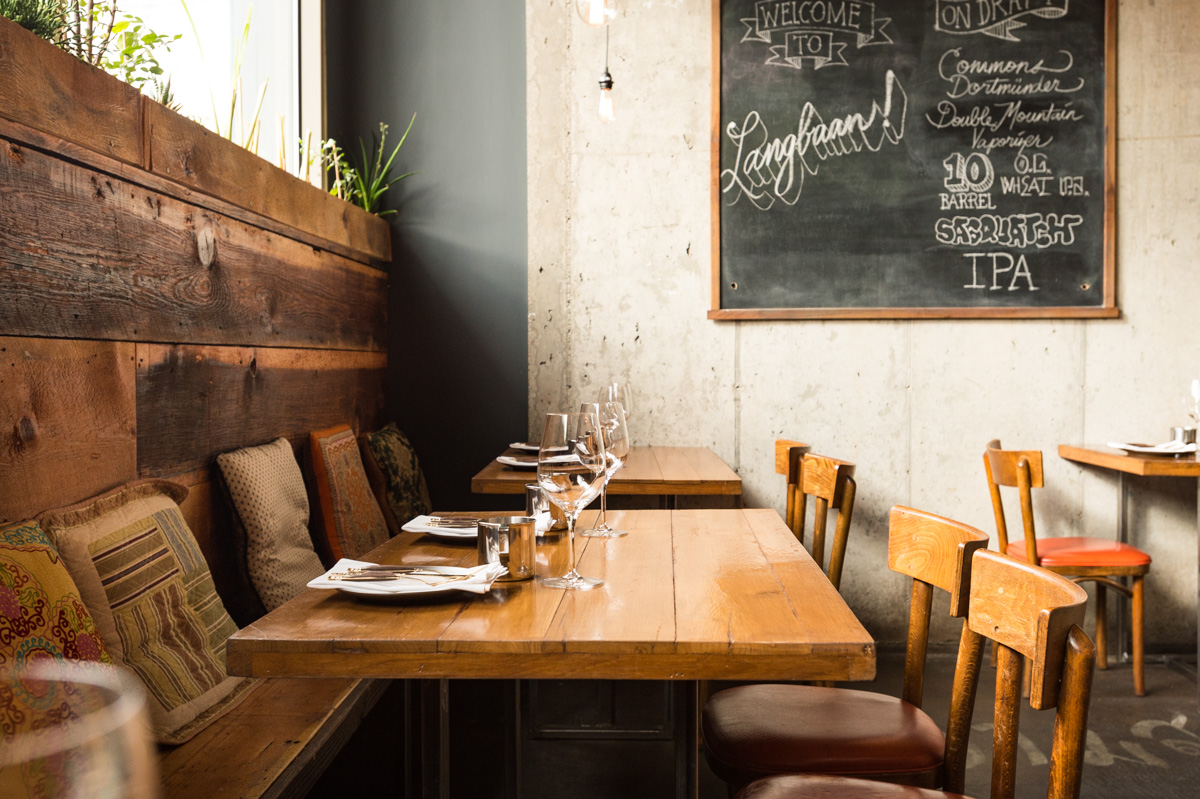 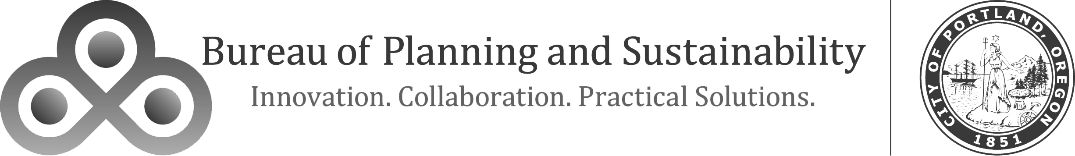 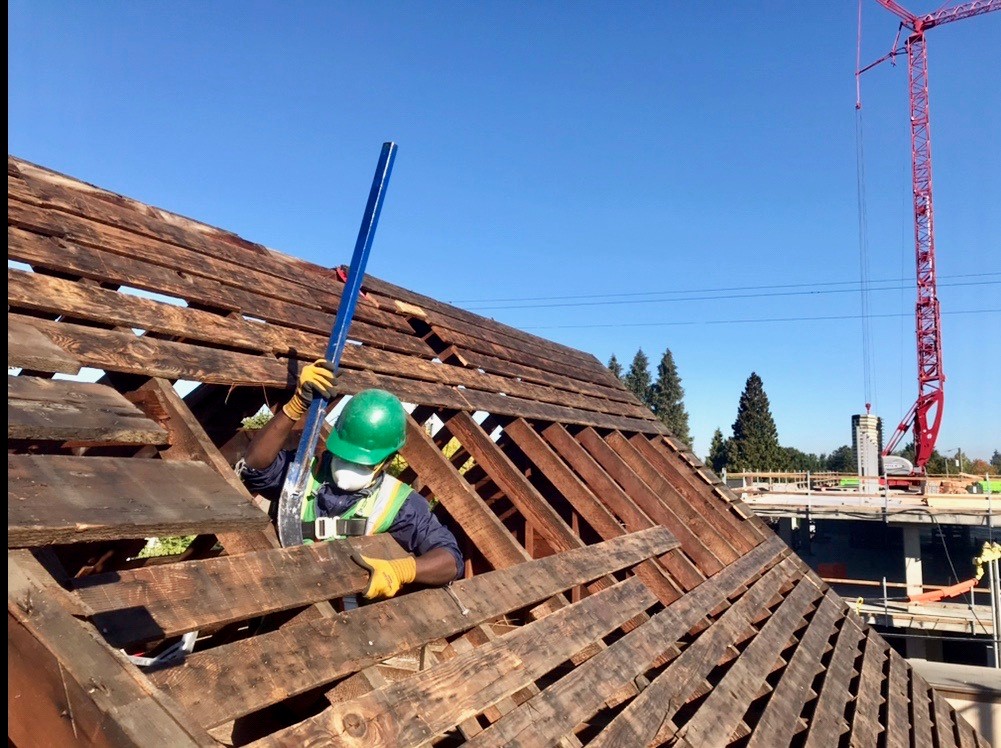 Background
First-in-the-nation deconstruction ordinance (requirement)
Portland’s leadership and local achievements are amplified
Material management matters
2
[Speaker Notes: Michele]
Multi-Phased Approach
Incentives (deconstruction grants)
Requirements that could grow over time
Deconstruction Grants
Phase I:
Current 
Ordinance
Phase II:
Proposed
Amendment
Phase III:
2015
2016
2017
2018
2019
2020
3
Current Ordinance
Purpose of the Deconstruction Ordinance
Deconstruction required for houses/duplexes:
Built in 1916 or earlier; or
Designated as historic
Goal of including houses/duplexes built before 1941 by 2019
4
[Speaker Notes: Purpose of the Deconstruction Ordinance (17.106.010):
Maximize the salvage of valuable building materials for reuse
Reduce carbon emissions associated with demolition
Reduce the amount of demolition waste disposed of in landfills
Minimize the adverse impacts associated with building removal]
Proposed Amendment
Expand to houses and duplexes built in 1940 or earlier
Proposed effective date of January 20, 2020
Applies to two-thirds of demolition permits
Demolition permits declining since 2016
5
[Speaker Notes: Effective date based on feedback from BDS (after holidays and before AMANDA 7 go live).]
Annual House Demo Permit Applications by Year
400
350
Downward trend in demos
300
250
200
# of Permits
150
100
-5
Existing
Proposed (116/Year)
Existing
50
Existing
Note: 2019 permits projected based on first 9 months of permit activity
0
Permit Year
6
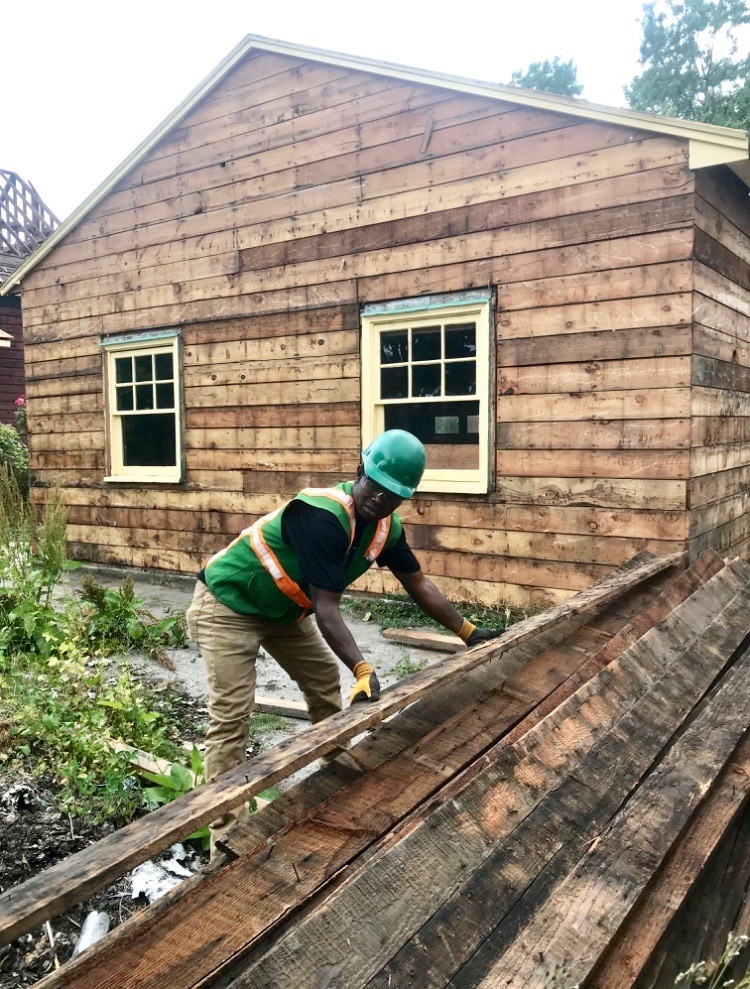 Benefits and Outcomes
Waste diversion
Over 200 house deconstructions (1/3rd of all house demolitions)
Over 2.4 million pounds of material recovered for reuse
Net carbon benefit
Per house - 7.6 metric tons of CO2eq
To date - Equivalent to removal of 350 cars from the road for a year
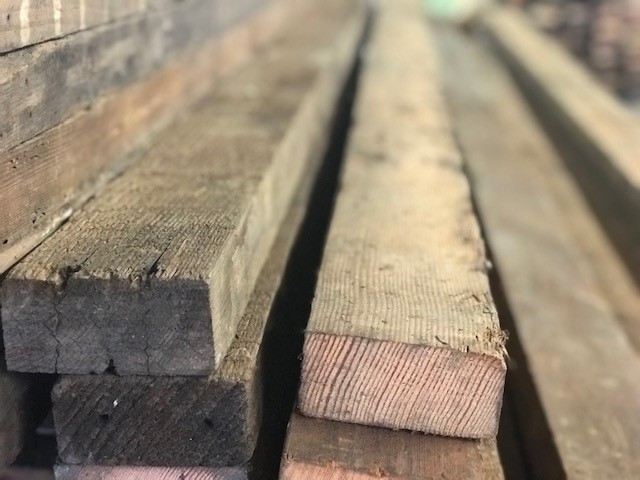 7
[Speaker Notes: All that salvaged material translates to carbon benefits.]
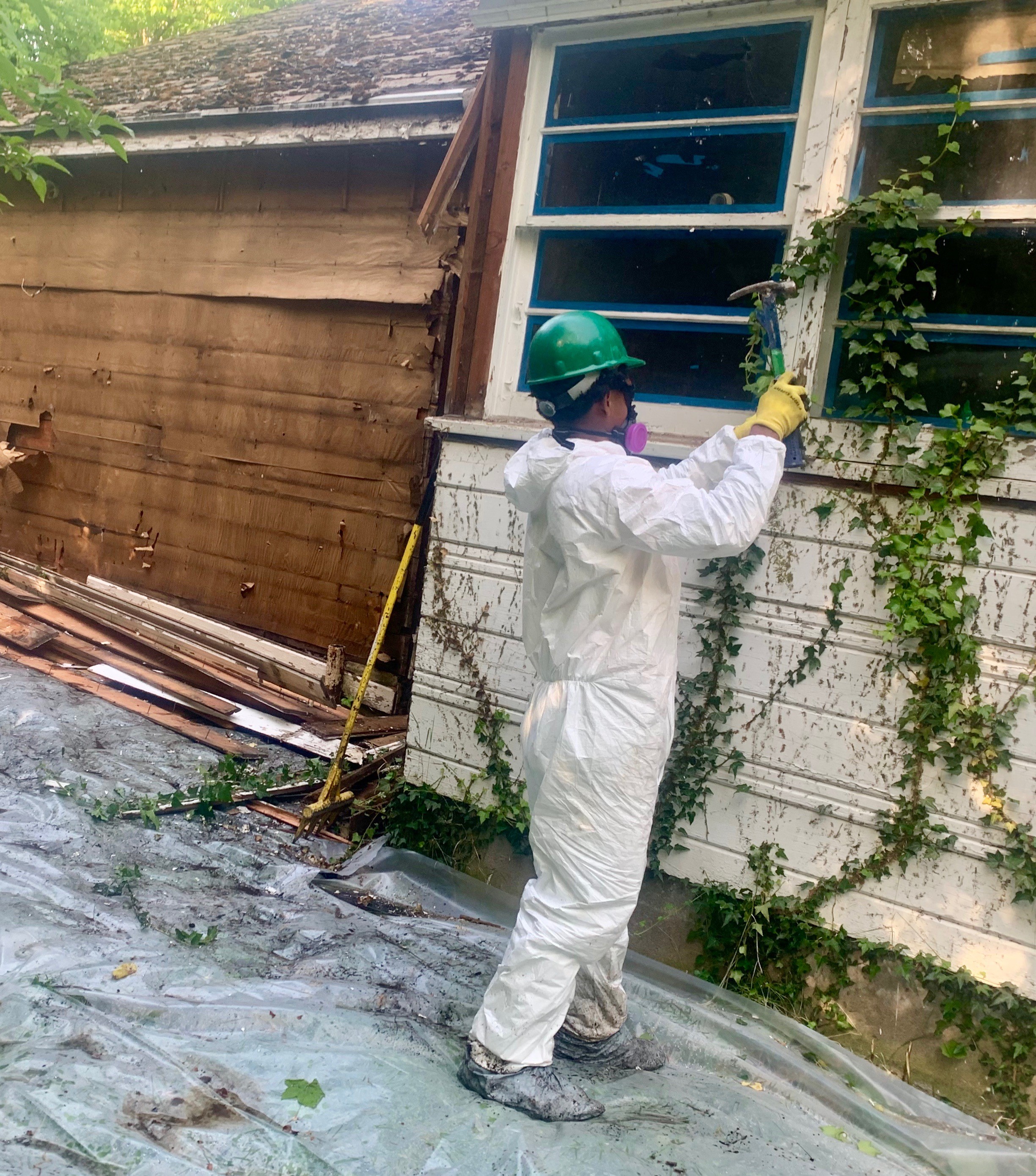 Benefits and Outcomes
Hazardous materials
OHA best practice for addressing lead paint/asbestos
All deconstruction contractors have current lead/asbestos certifications
Increased opportunity for unabated hazmat discovery
8
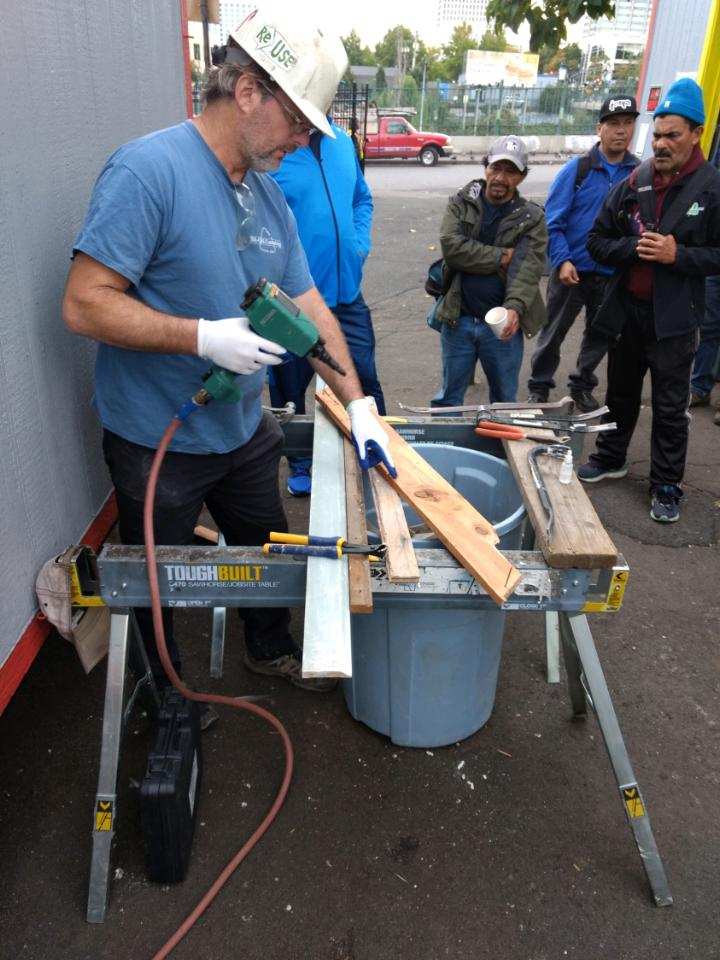 Benefits and Outcomes
Economic - Focus on women, people of color and other disadvantaged groups
Grant priority 2015/2016
Contractor and workforce training 2016/2017
Oregon Tradeswomen 2019
VOZ work center de-nailing 2019
Earth Advantage/Metro COBID contractor training 2019
Workforce (35% people of color and 16% female)
VOZ Worker Center
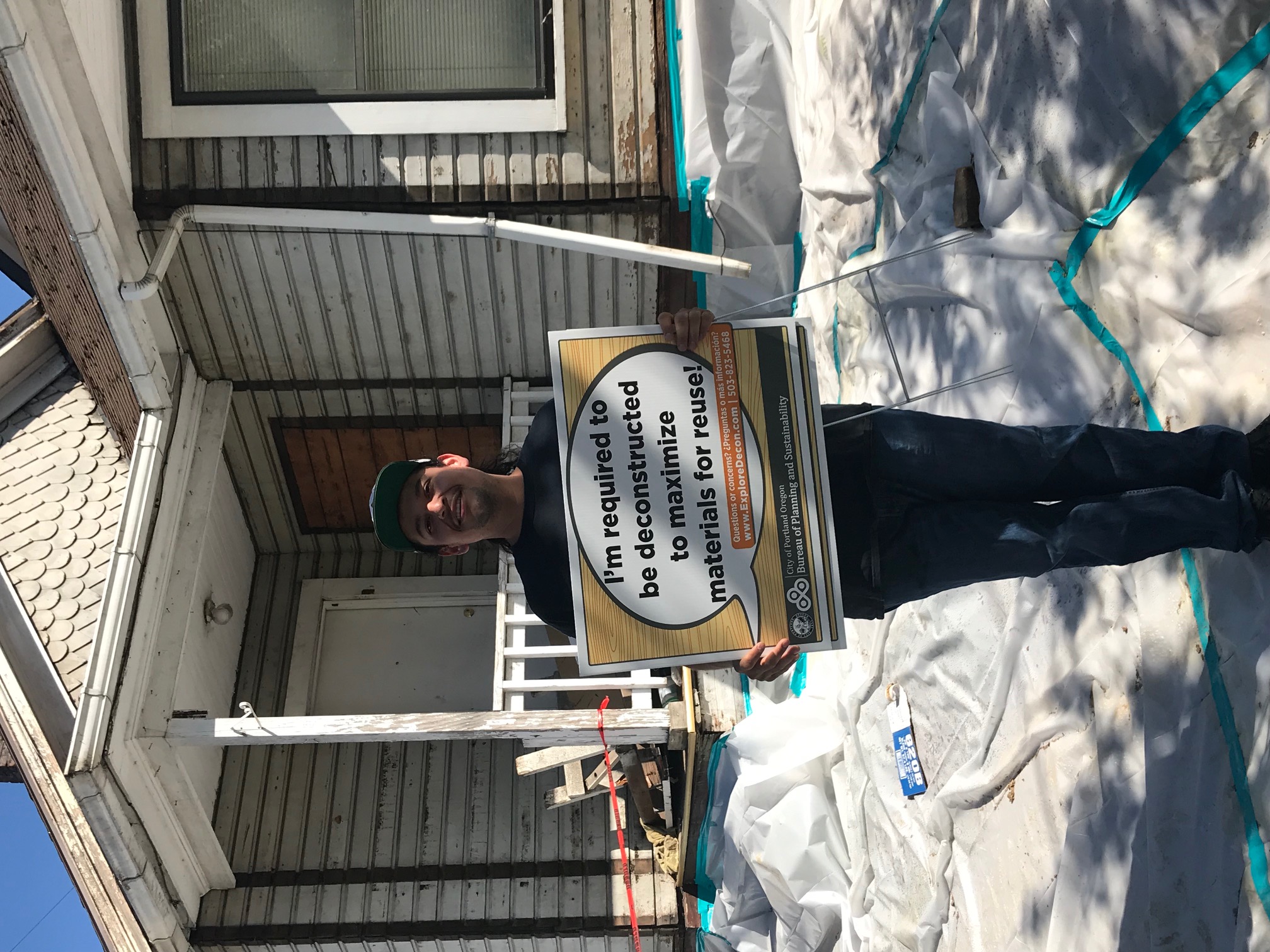 Newly Trained/Certified
Benefits and Outcomes
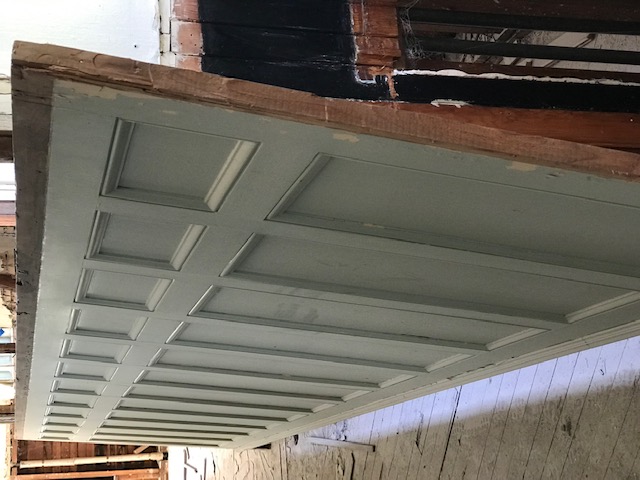 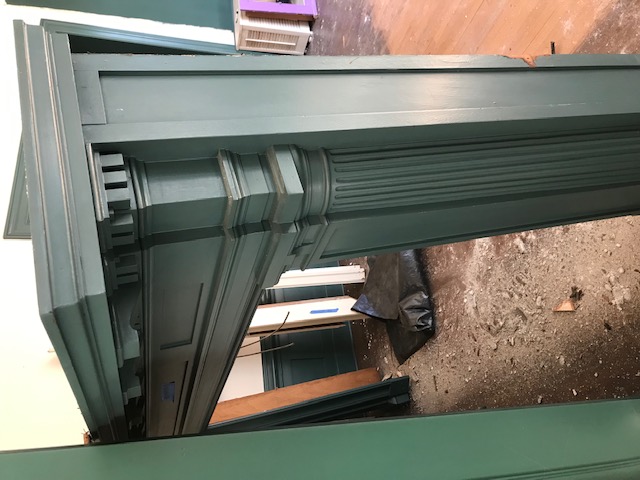 Preservation
Built history
Craftsmanship
Materials
Old-growth lumber
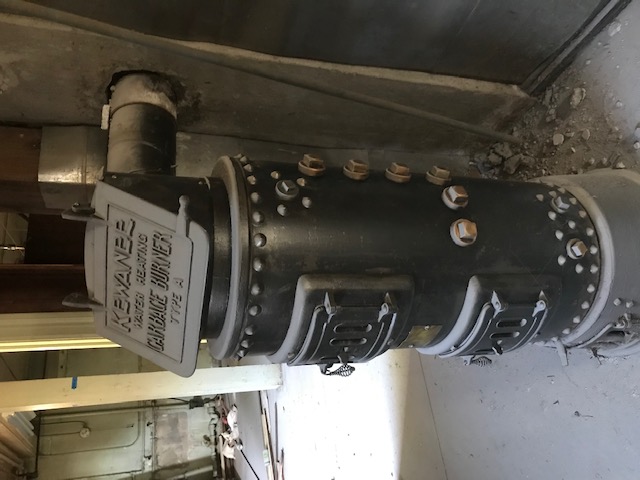 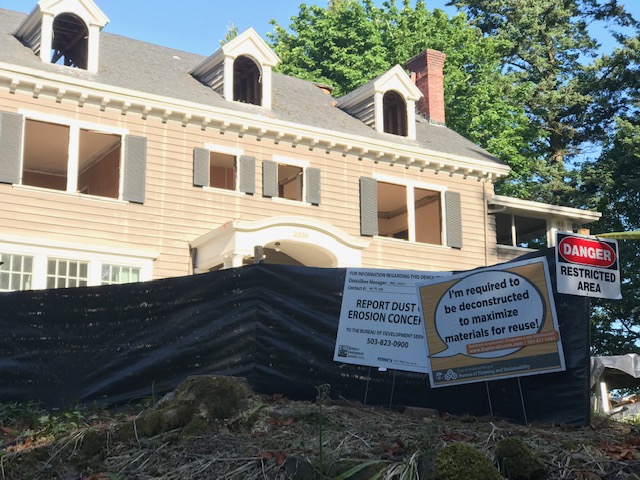 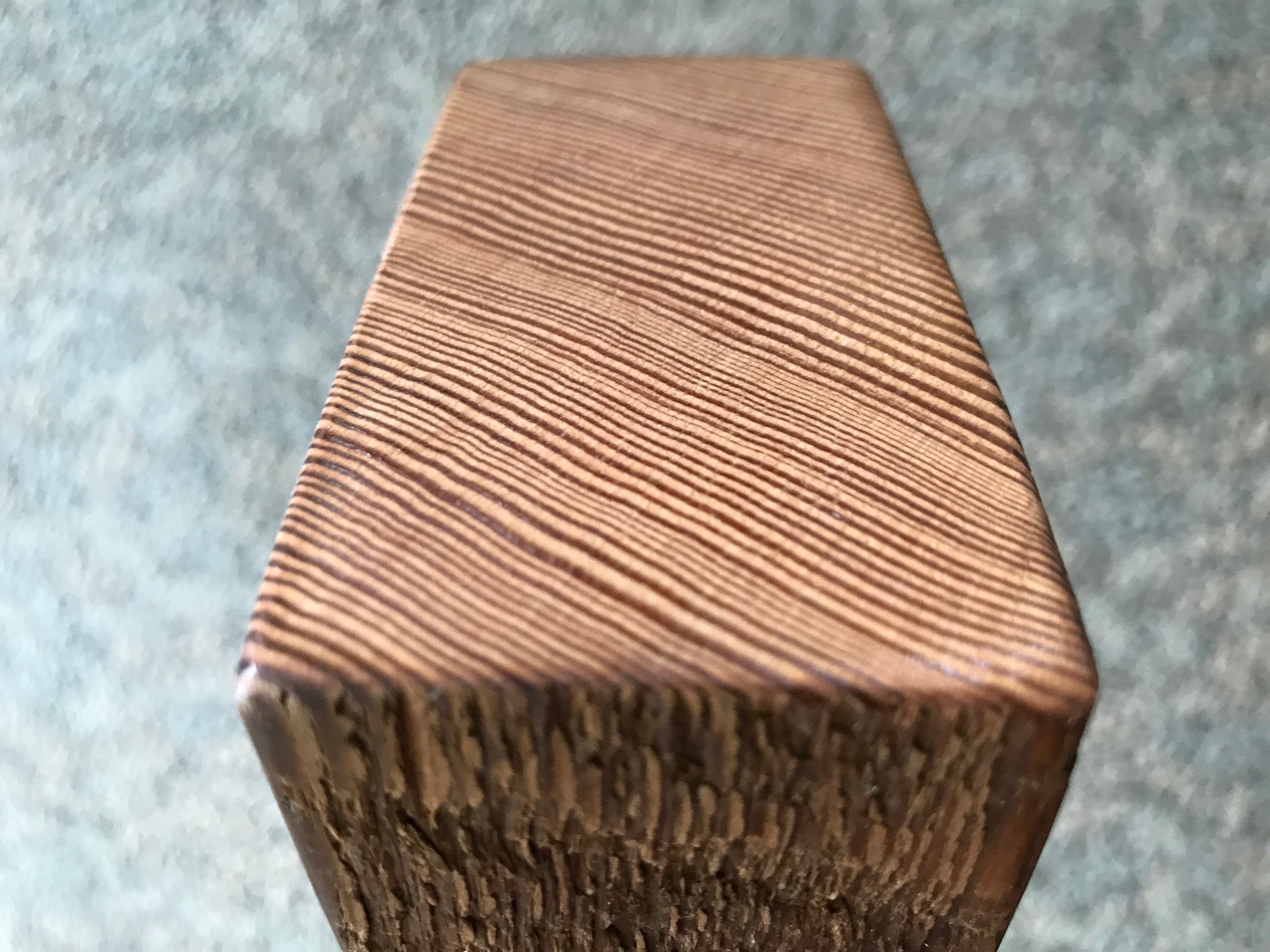 10
[Speaker Notes: Kewanee Water Heating Garbage Burner]
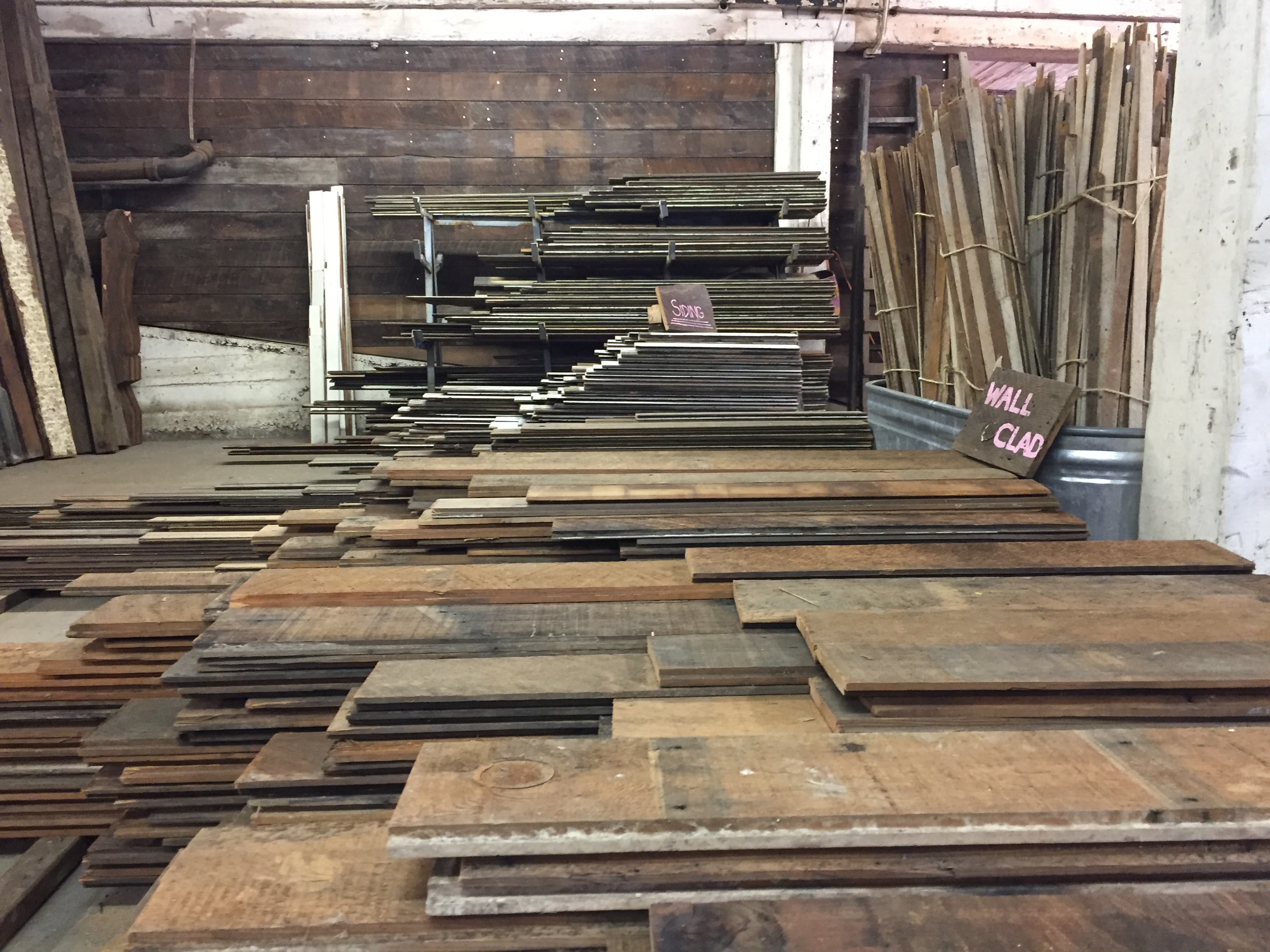 Industry Growth (3 years)
12 Certified Deconstruction Contractors (3 additional in training)
Two new salvage retail stores
Product development/research
Furniture
Siding
Wall cladding
Mass timber applications (CLT)
Grant awards/support
Processing (portable saw mills)
Boom trucks (loading/unloading)
Training (focus on POC and women)
Ongoing efforts
Retail
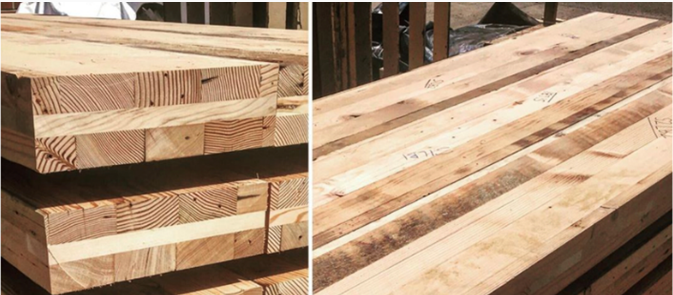 Research
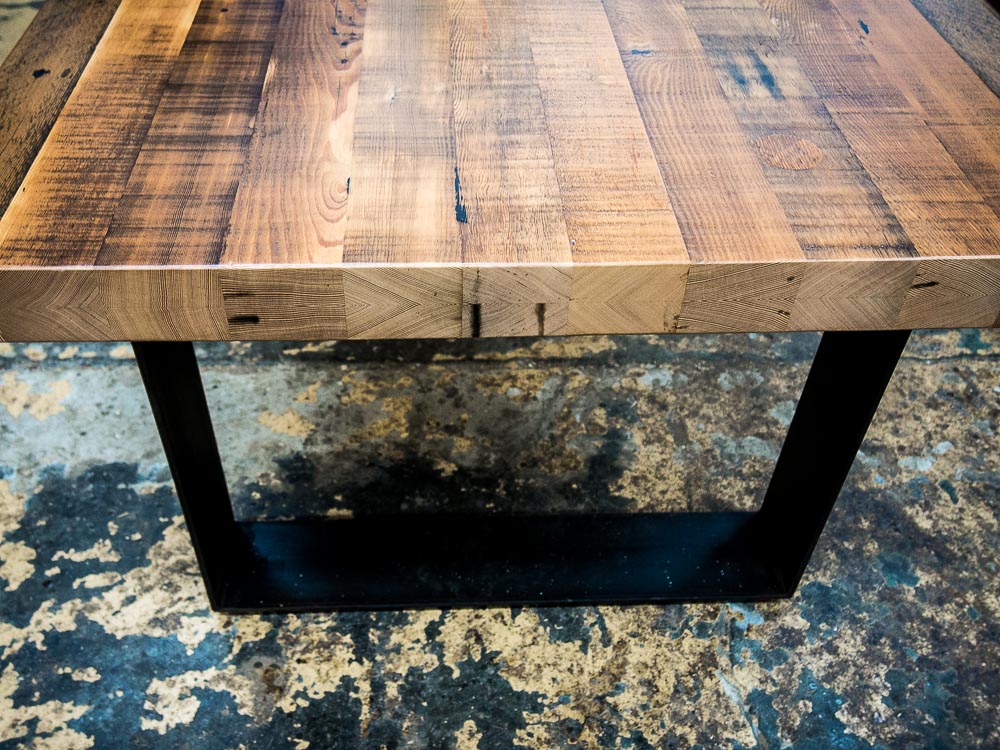 11
Fabrication
Cost of Deconstruction vs Mechanical Demo
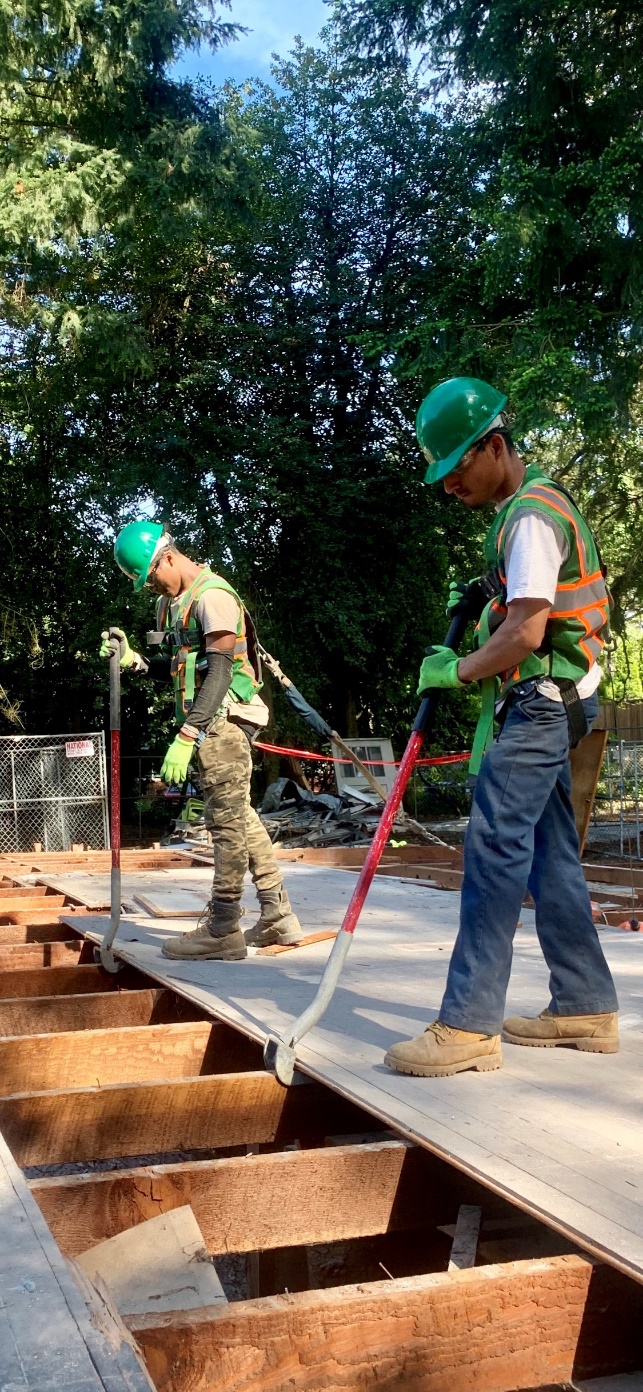 Deconstruction
Deconstruction
Deconstruction
Mech Demo
Cost
Mech Demo
Mech Demo
Year 1
Year 2
Year 3
12
Cost Per Unit
12 units created for each decon ($250 additional per unit)
Exemption for affordable housing projects?
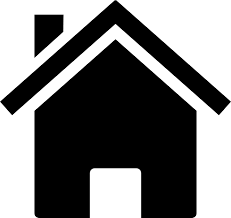 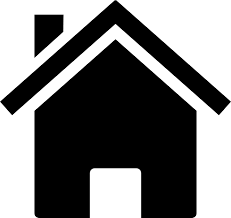 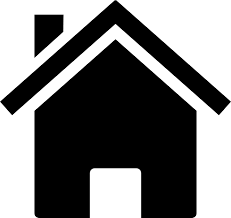 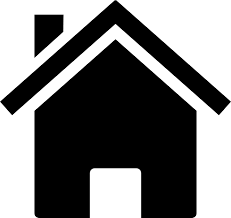 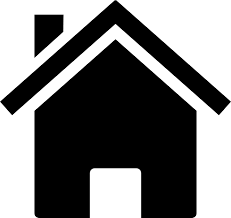 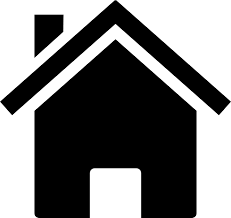 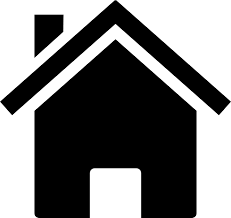 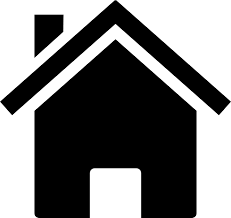 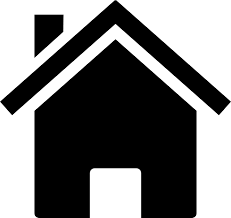 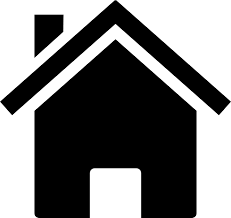 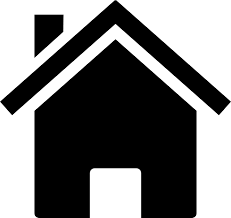 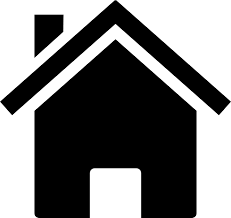 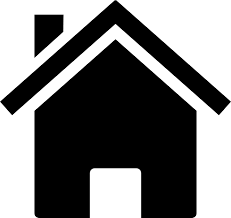 OR
1
2
3
4
5
6
7
8
9
Deconstruction
10
11
12
New Development - Replacement Units
Carrying Costs – Average Development Timeline
Application
Issued
Finaled
Issued/Approved
Demo permit review
(63 days)
New Project/
LU Decision
Removal of structure
(59 days)
45days
Mechanical
Demo
Decon 5 days less
35-day delay
Demo permit review
(59 days)
Removal of structure
(80 days)
New Project/
LU Decision
Deconstruction
23 days
3.4 Months
50
100
150
200
DAYS
14
[Speaker Notes: The notion that removing an old house as quickly as possible to deliver a new product to market is not supported by permit data and timelines.  In fact, sites associated with deconstruction actually get started on the replacement structure 5 days sooner – meaning the carrying or holding costs for deconstruction are actually less.]
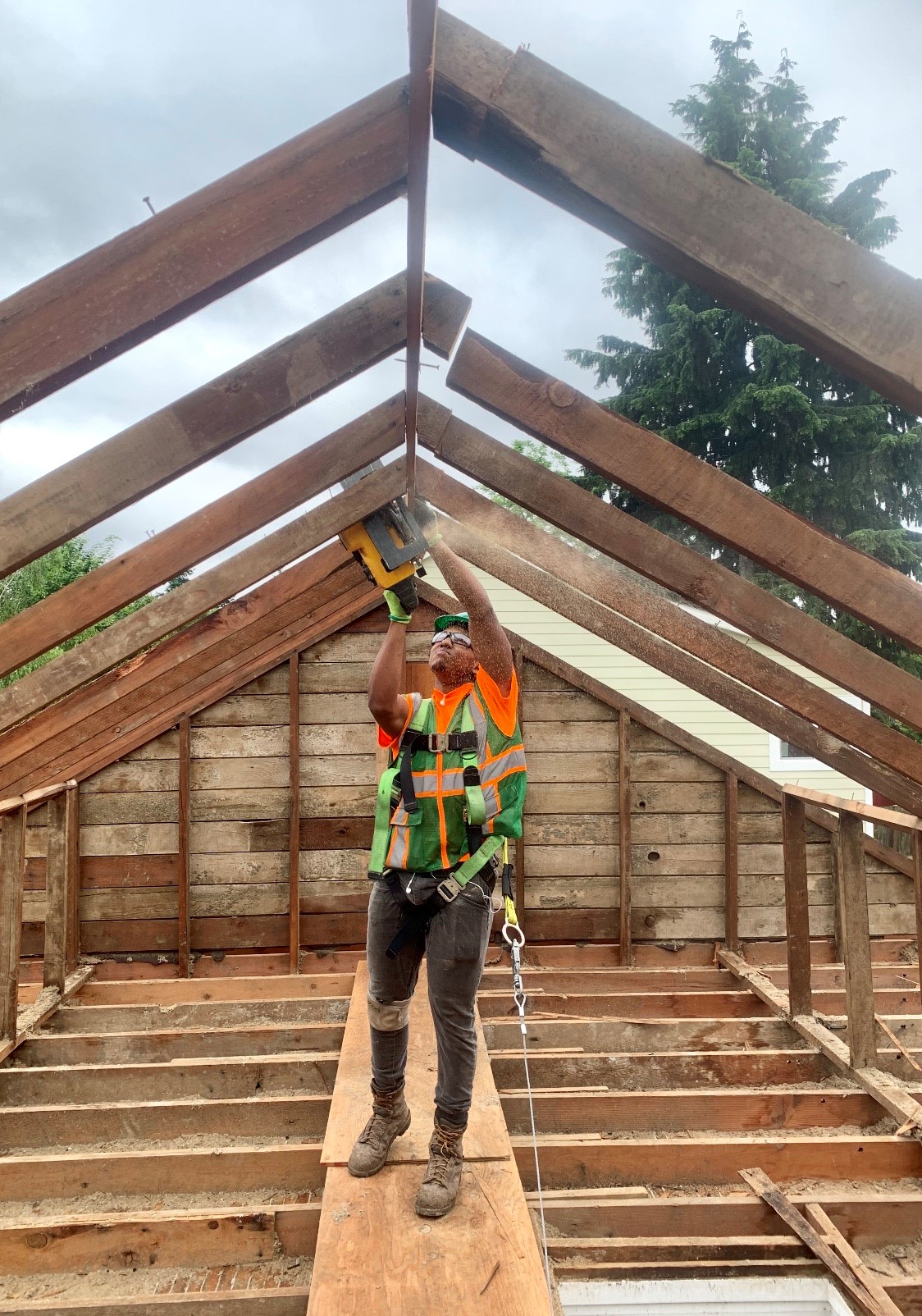 Timing
Why now?
Deconstruction contractors and salvage retailers want more projects and material
Decon and salvage infrastructure has matured and expanded
Actively investing in future – equipment, staff, retail space
Decline in demo permits presents a good time to expand (low risk)
[Speaker Notes: Why now?]
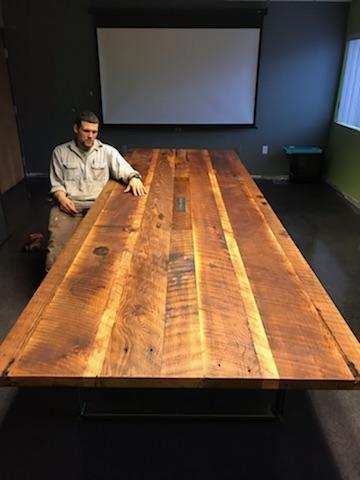 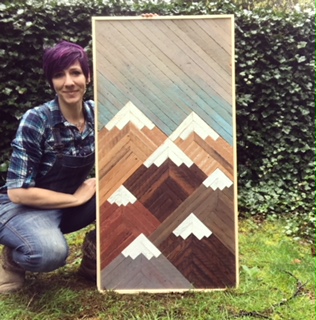 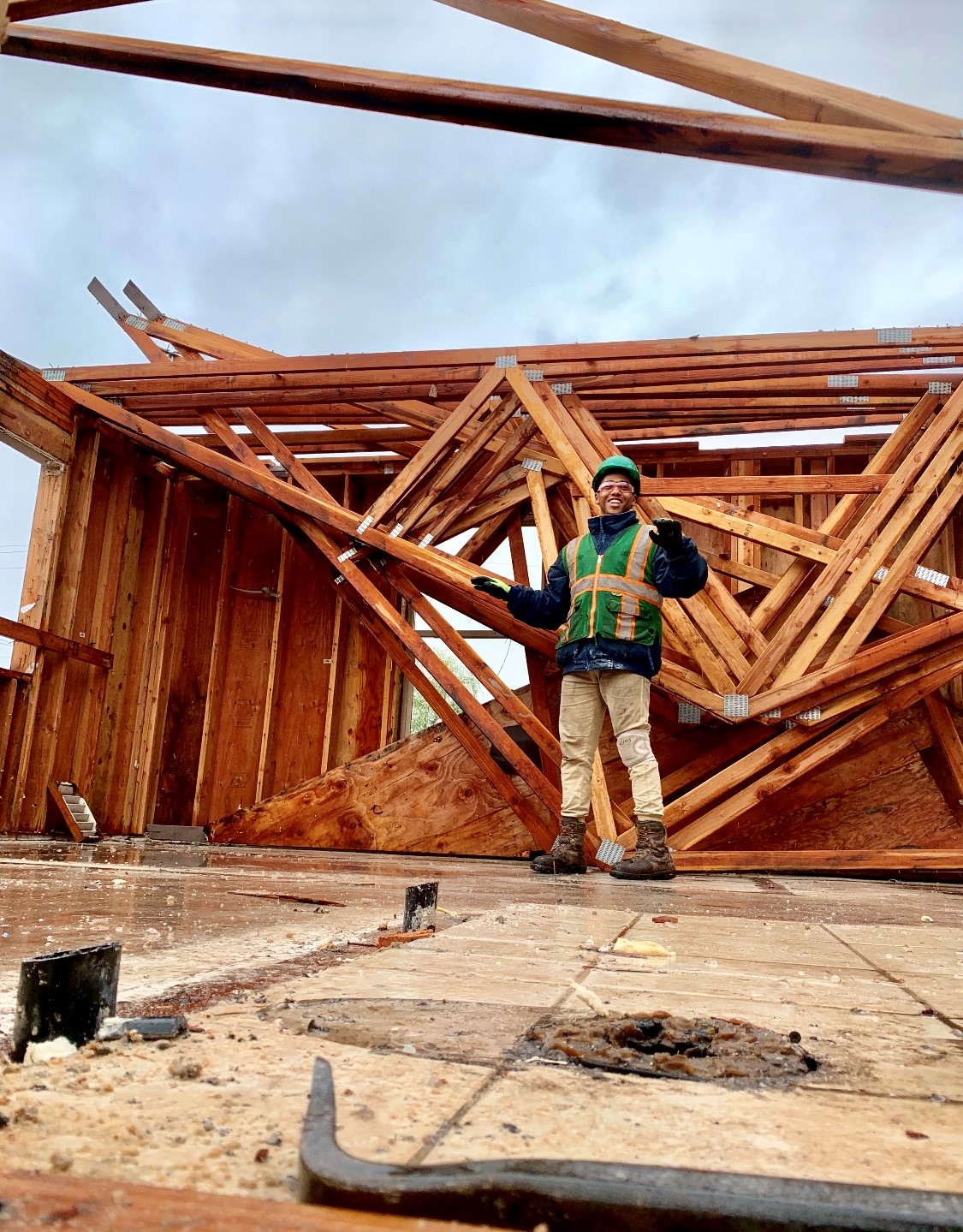 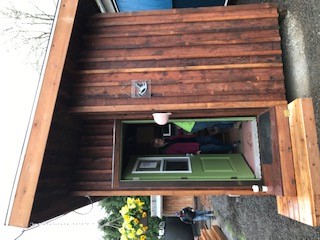 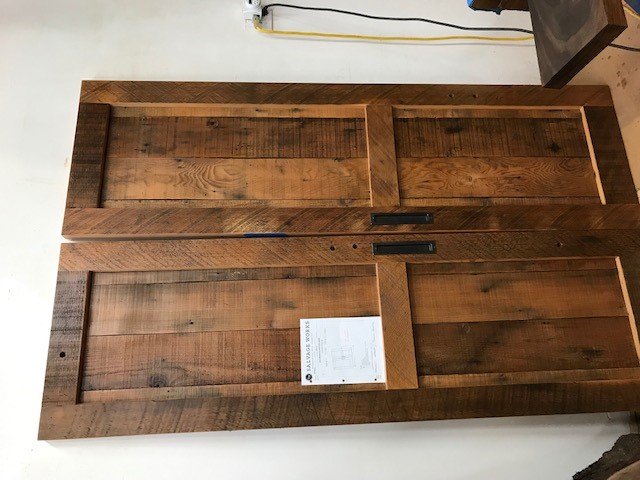 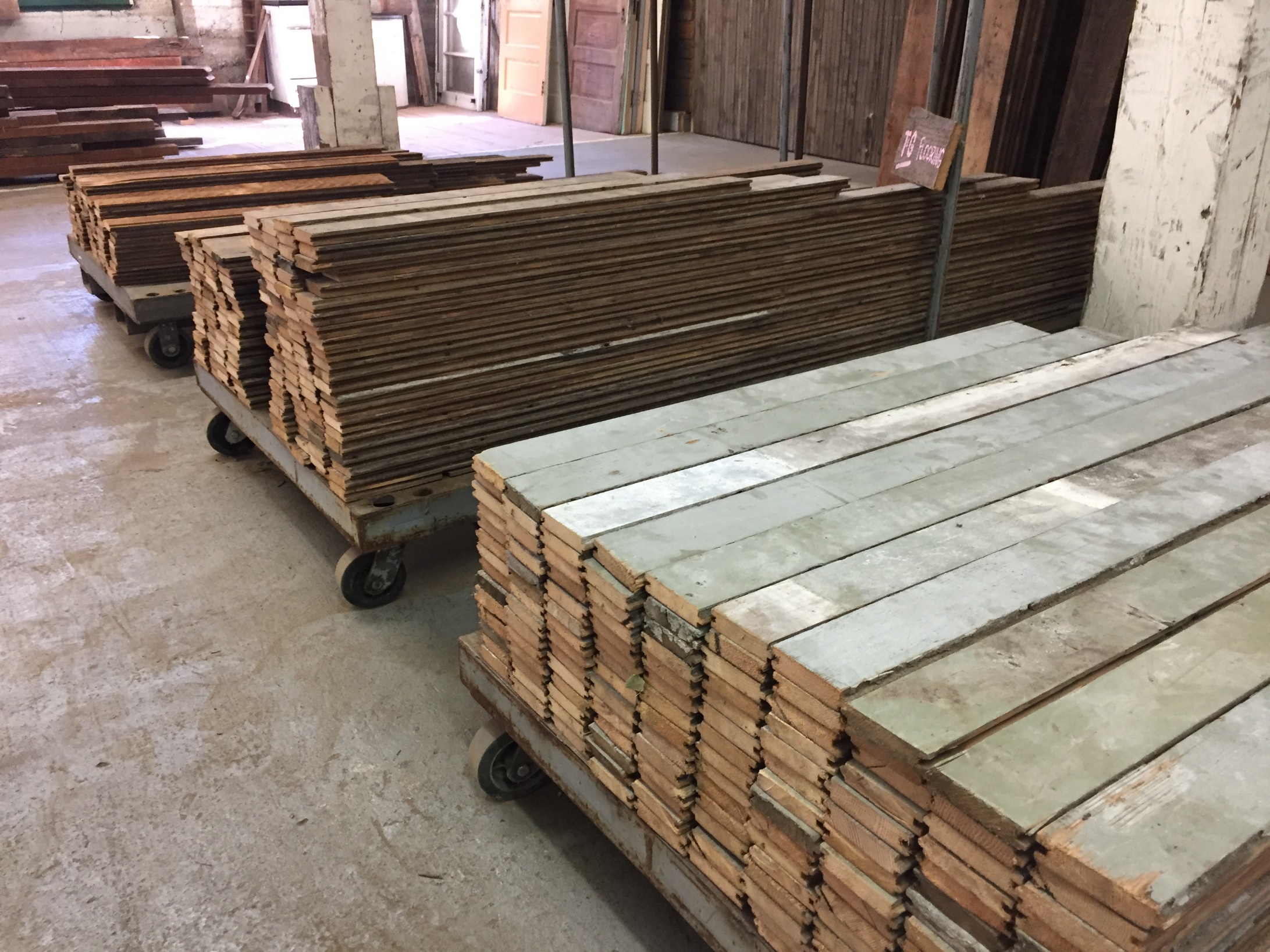 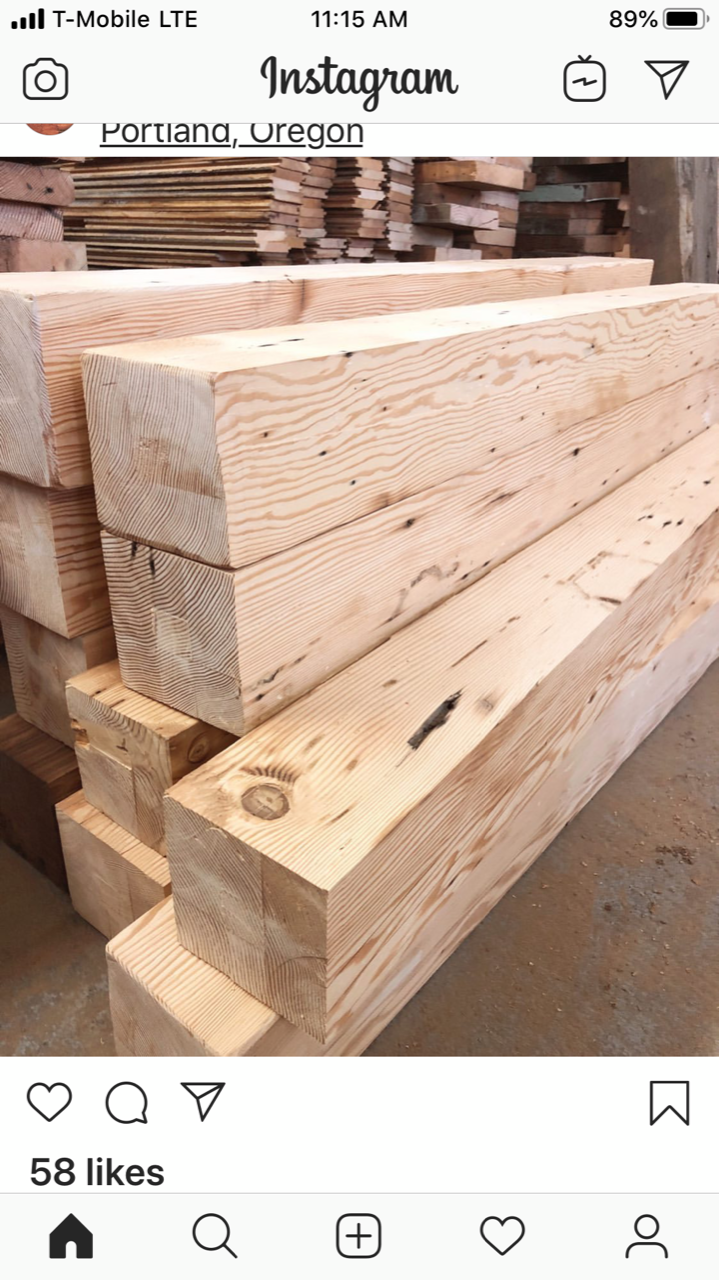 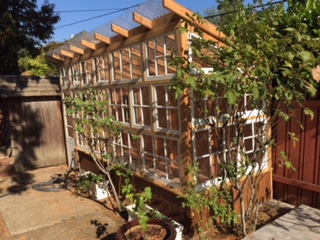 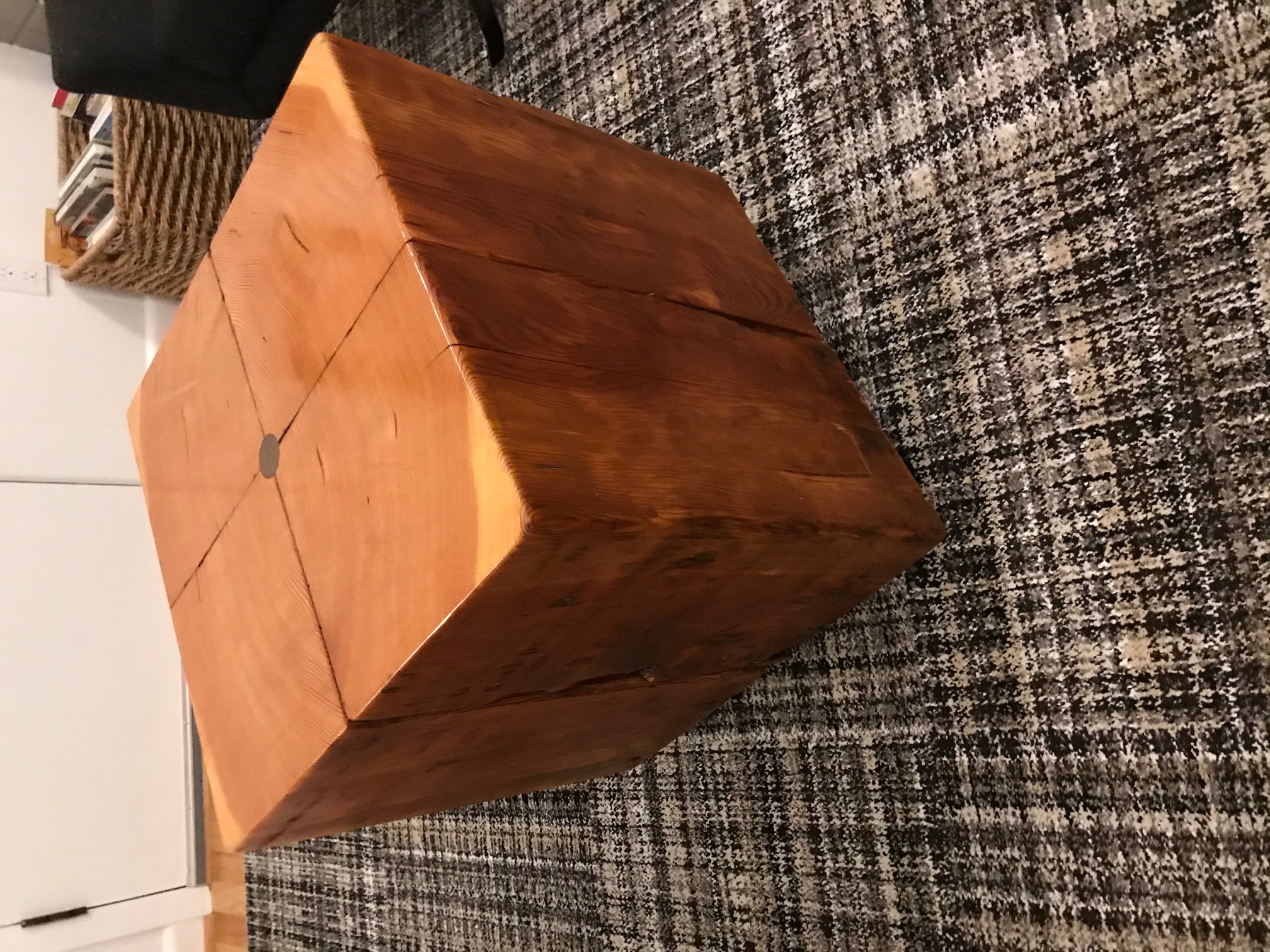 Extra Slides
17
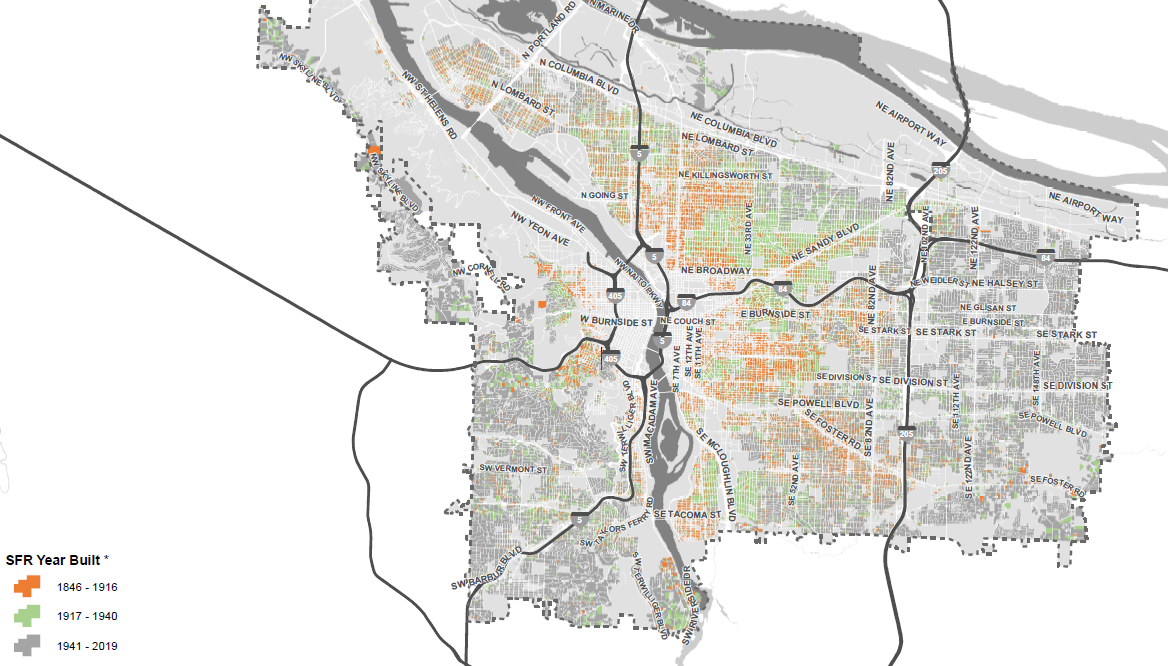 Geography
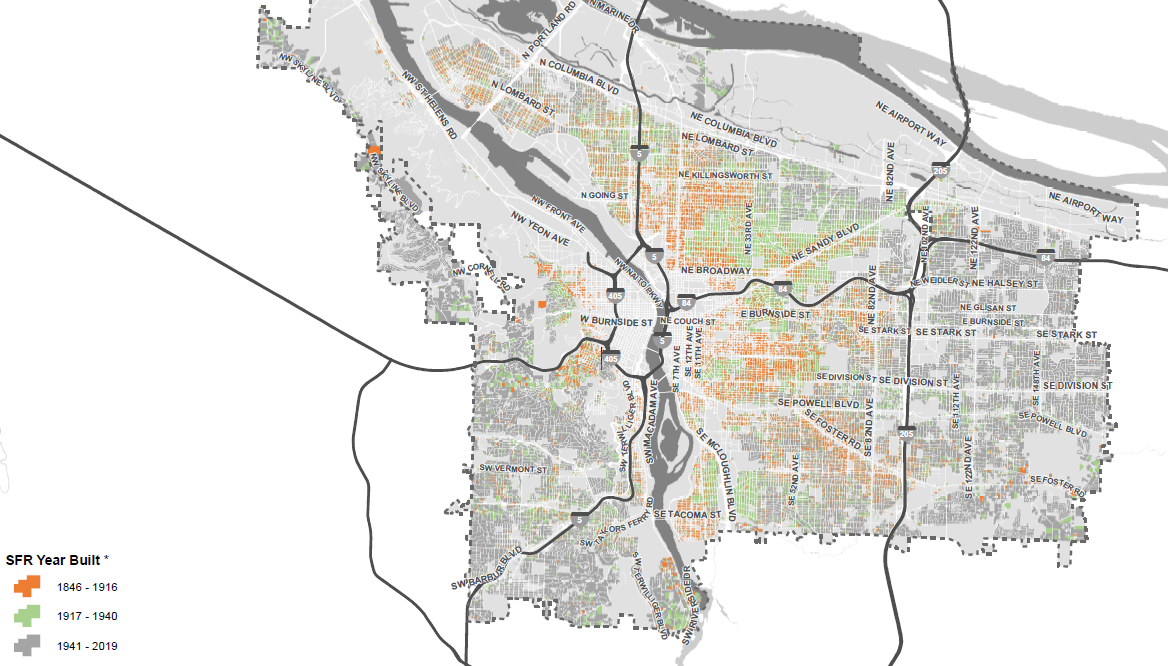 Deconstruction Program Timeline
Ordinance: Decon Code Language Approved
Council Direction: Advance 
Deconstruction
Phase II: Decon Ordinance Effective
(<=1916)
Ordinance:
Proposed Amendment 
(1940 or earlier)
Phase III: <=1940
Deconstruction
Advisory
Group (DAG)
Contractor 
Training
Workforce Training
Lead paint/
Asbestos Regs
Phase I:
Decon Grants
Sep
Mar
Aug
Feb
Apr
Jul
Oct
Nov
Jan
2015
2016
2017
2018
2019
2020